Friday: 10-30-20
Half-day
How do you feel about Halloween?
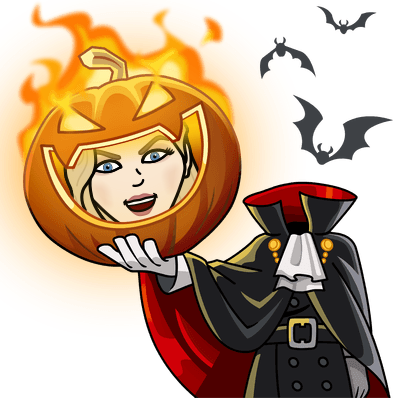 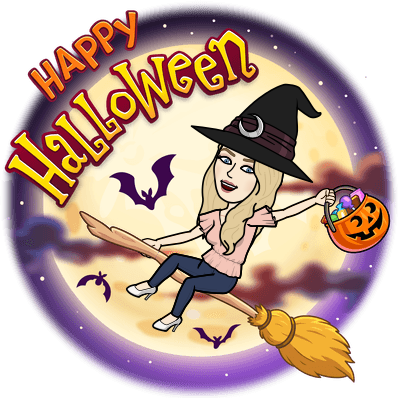 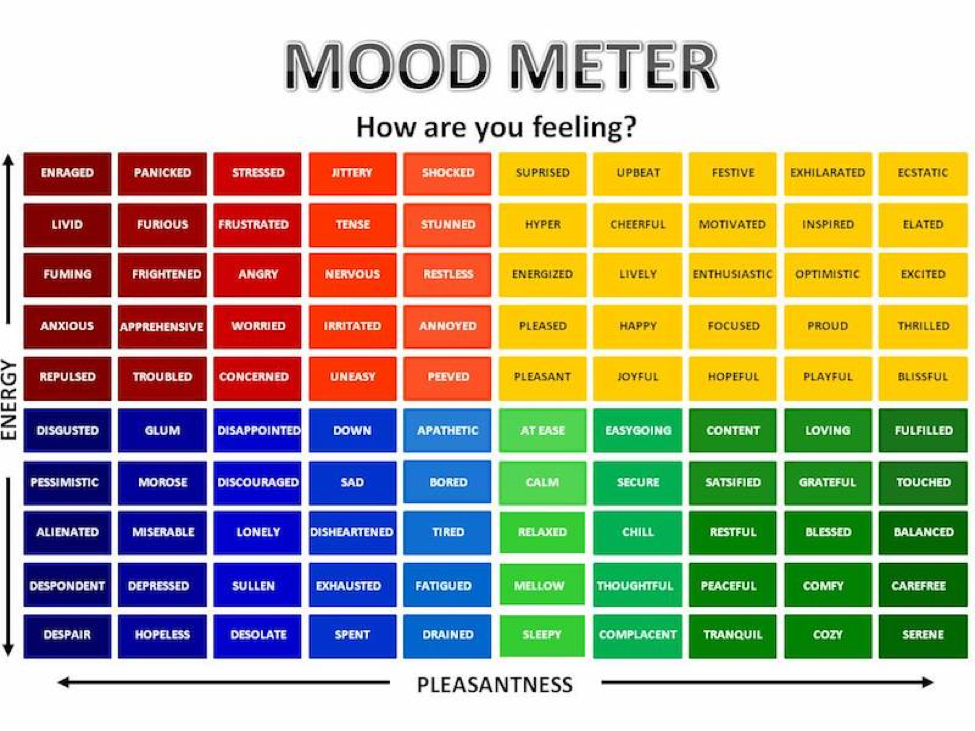 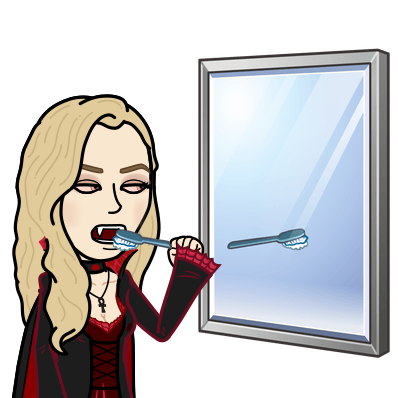 SEL Video: GoNoodle Bones! Bones! Bones
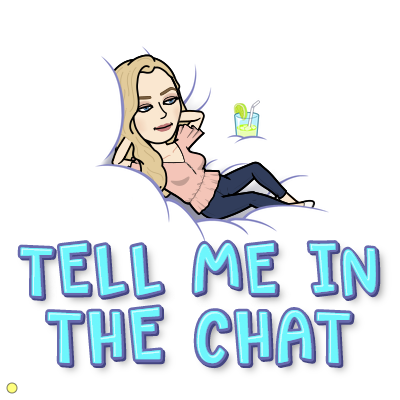 WOuld you rather?.
Would you rather...
Be chased by 5 zombies 
or 
Be chased by 1 werewolf
Would you rather
Meet a ghost 
or 
Meet a Vampire
Would you Rather….

Walk through a graveyard 
Or 
Walk through a haunted house
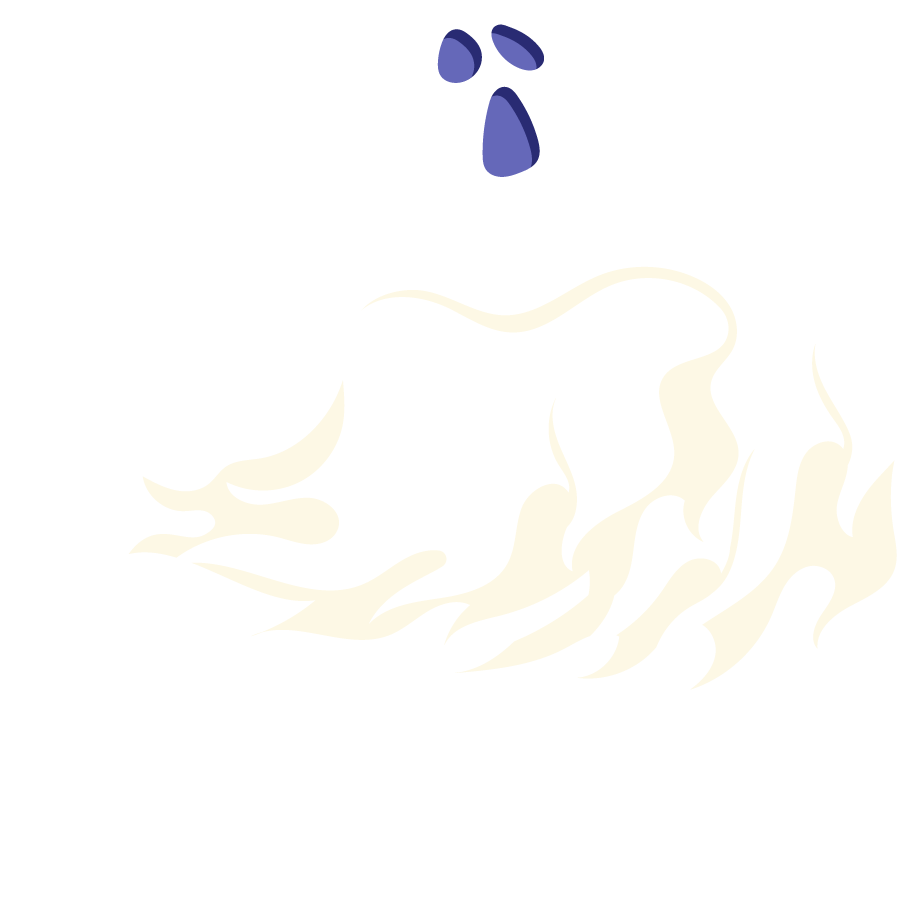 Benchmark:Unit 2:Lesson 13- analyze how visual elements contribute to meaning and tone
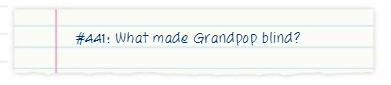 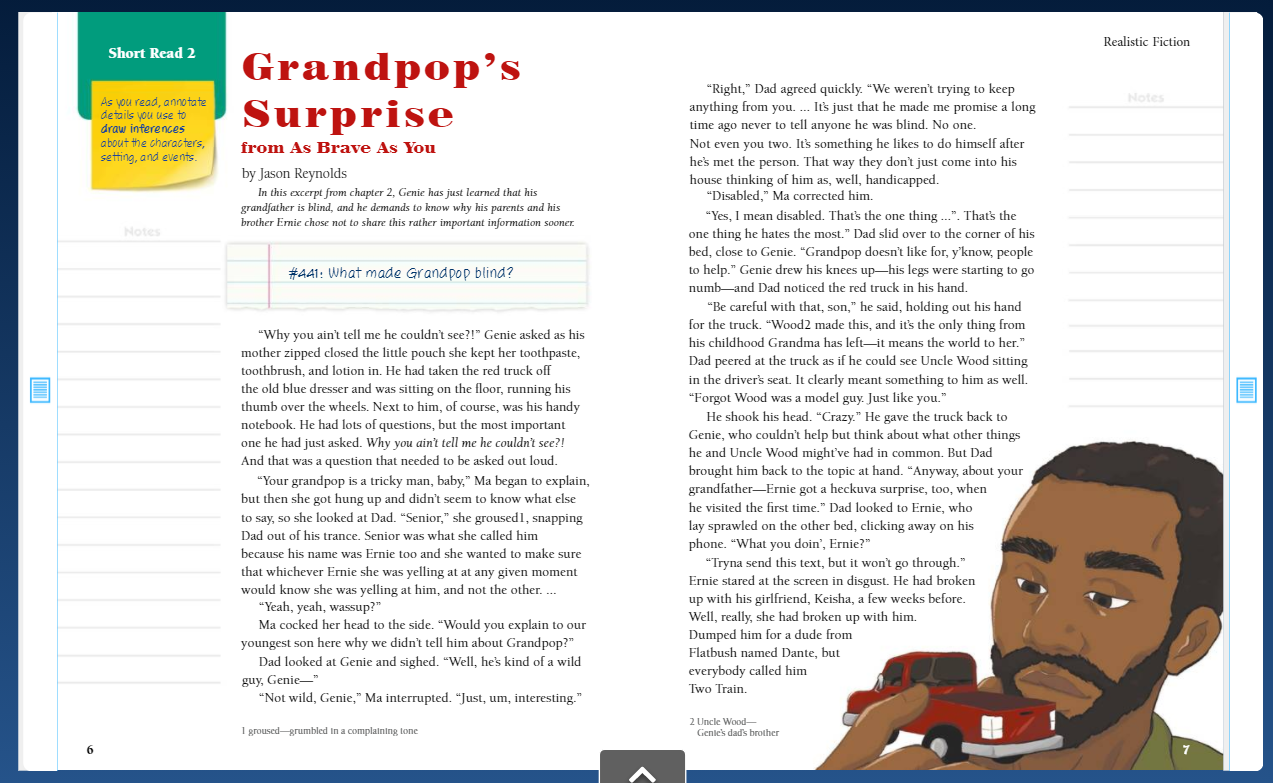 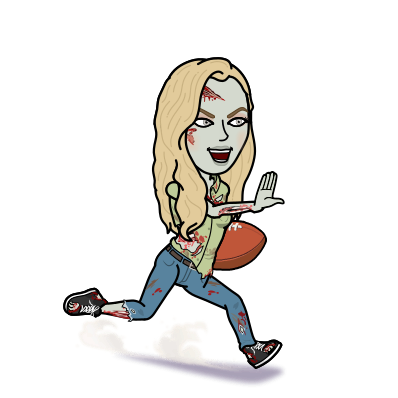 Independent Practice -
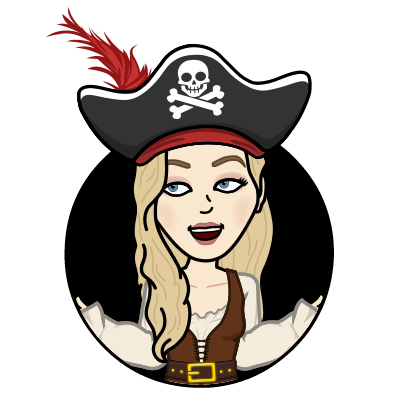 Look at the illustrations in “The Drive Down.”
Write 3-4 sentences that analyze how the illustrations add to the tone and meaning of the story in your notebook.
When finished, begin copying down the chart on the next slide in your ELA notebook.
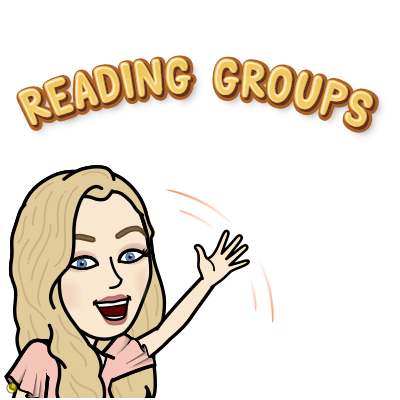 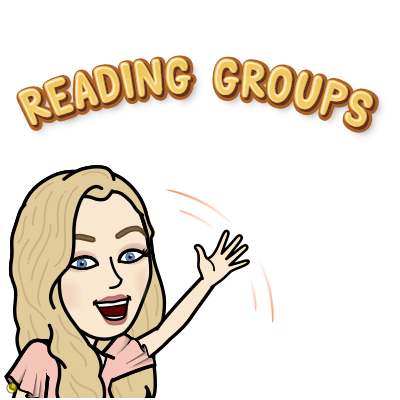 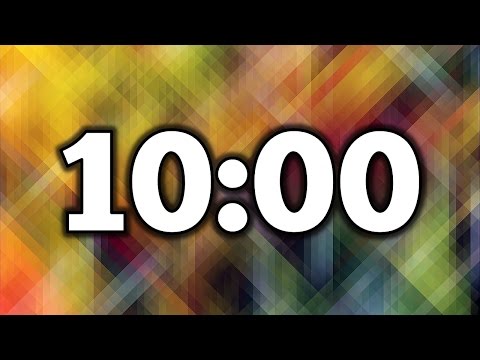 Benchmark: lesson 14:grammar: from and use 
the past perfect tense (copy this in your notebook)
Guided practice: breakout room
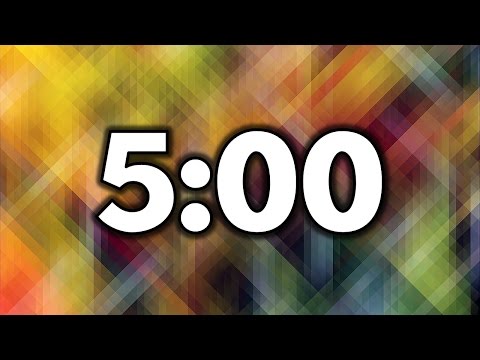 Come up with three sentences on your own in your notebook. Share in your group. Use the chart you just copied to help you!
Past-Perfect
Present-Perfect
Future-Perfect
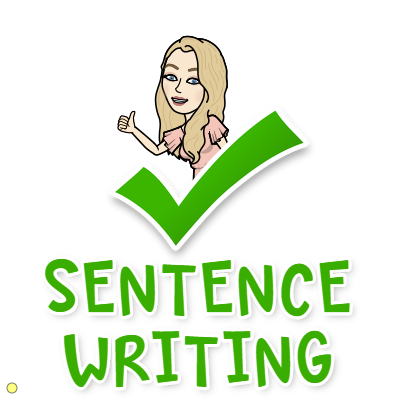 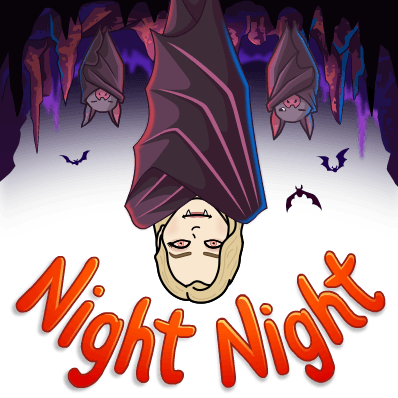 Independent practice - Asynchronous Work
Independent Work In Schoology: 
Complete Task #14 in 10-30 folder on Verb Tense.
Ensure that you complete your BENCHMARK ASSESSMENT (find it under assignments in Benchmark)
Daily Additional Independent Work:												NO READWORKS AGAIN THIS WEEK
Choice read for 30 minutes - Read books on your bookshelf in Benchmark.
MAKE SURE YOU ARE ON Lesson 16 in Zearn
No School next Tuesday
SIGN UP FOR CONFERENCES. I will assign you a time if not chosen by 11/2.
Sign up on Prodigy (look at the blog). Log in as a Dearborn student. Battle it out with your classmates!
Math Activity:
Look inside the 10-30 folder on Schoology and select the Candy Corn challenge. Here is a copy of the Challenge to complete should you wish. Complete this today for EXTRA CREDIT in math!
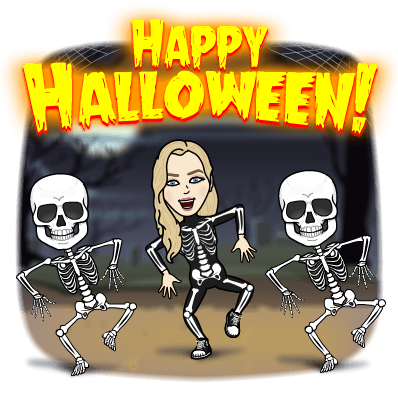